Magic of Christmas
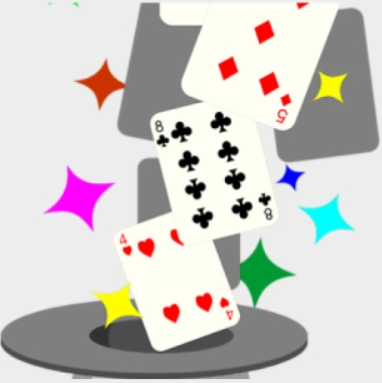 A project that makes a magic trick. 
Make a pack of cards disappear!
Stay safe  
Whether you are a scientist researching a new medicine or an engineer solving climate change, safety always comes first. An adult must always be around and supervising when doing this activity. You are responsible for:
 
•	ensuring that any equipment used for this activity is in good working condition
•	behaving sensibly and following any safety instructions so as not to hurt or injure yourself or others 
 
Please note that in the absence of any negligence or other breach of duty by us, this activity is carried out at your own risk. It is important to take extra care at the stages marked with this symbol: ⚠
Templates
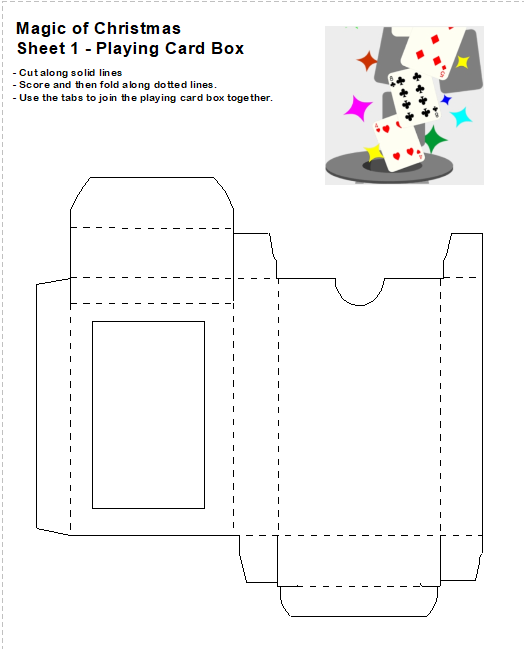 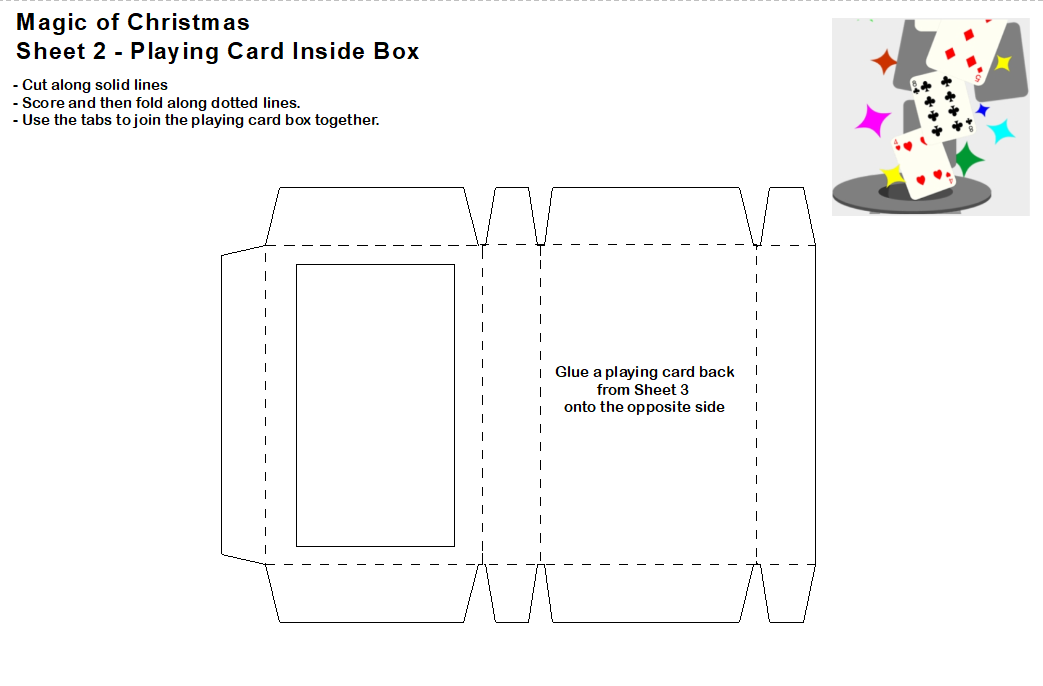 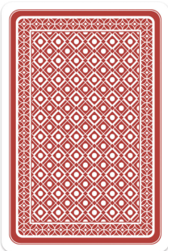 Step 1 – Template sheet 1
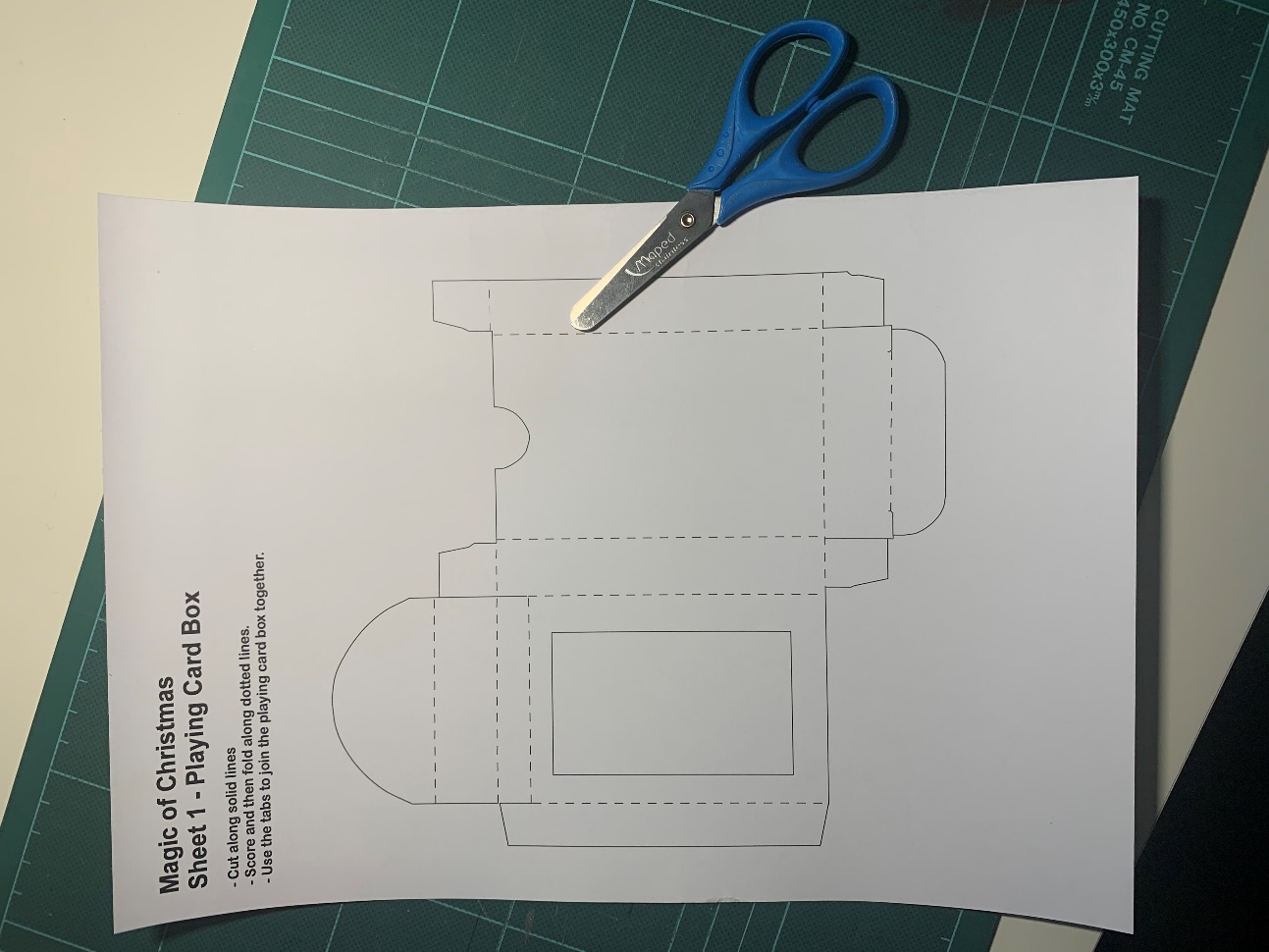 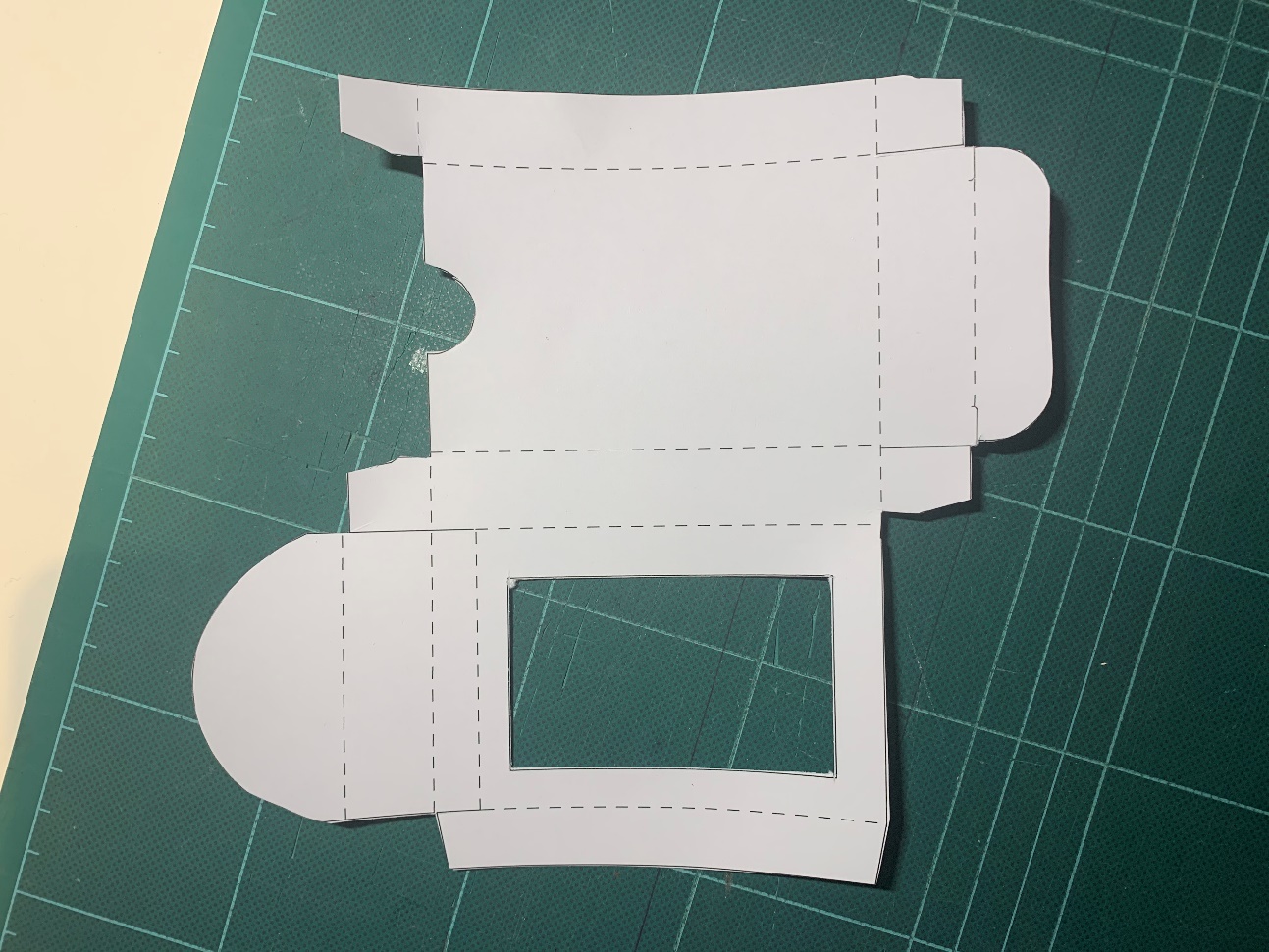 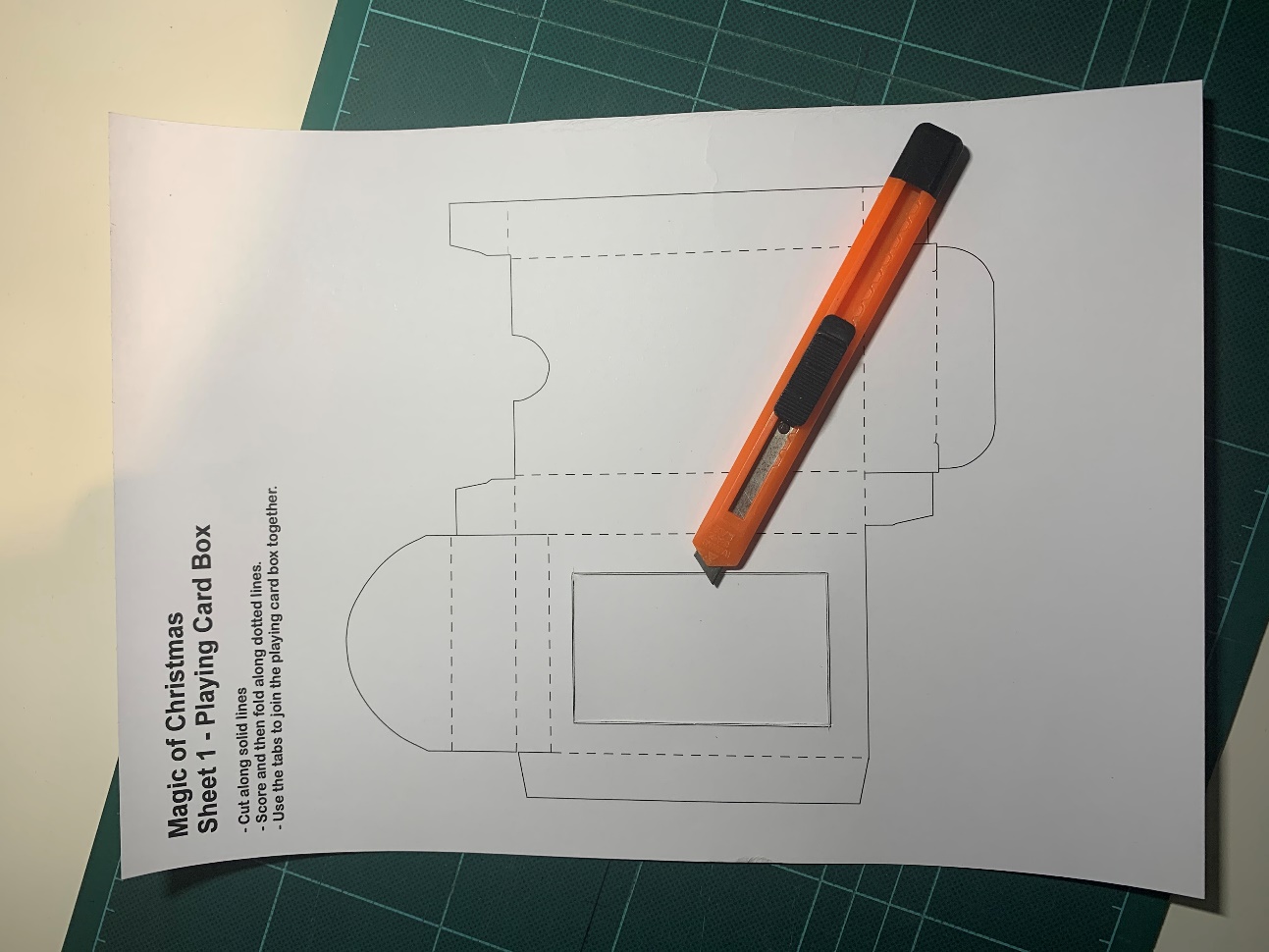 ⚠ Cut out the template
⚠ Cut of the window
Get Sheet 1
Playing Card Box
Step 2 – Template sheet 1
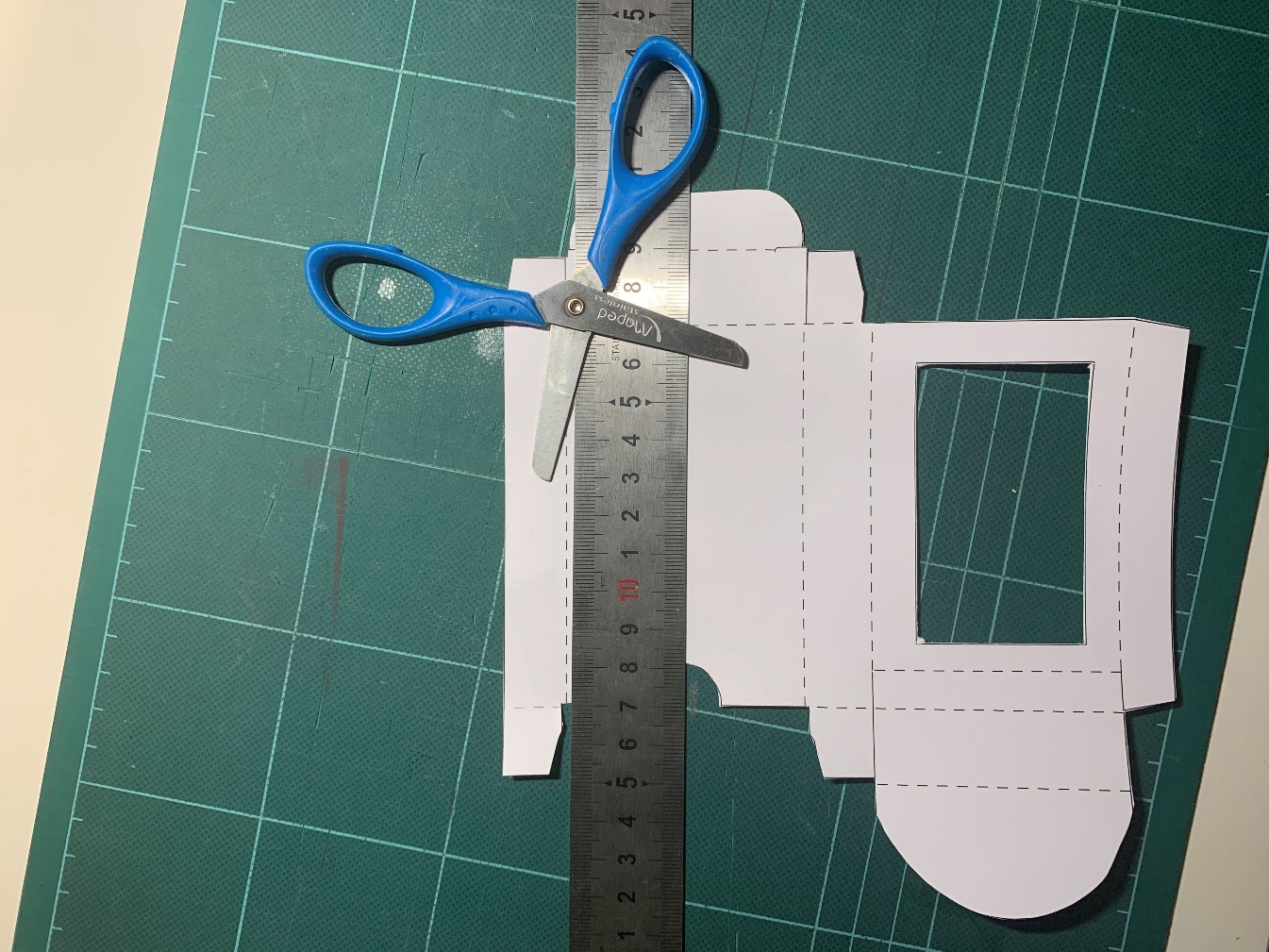 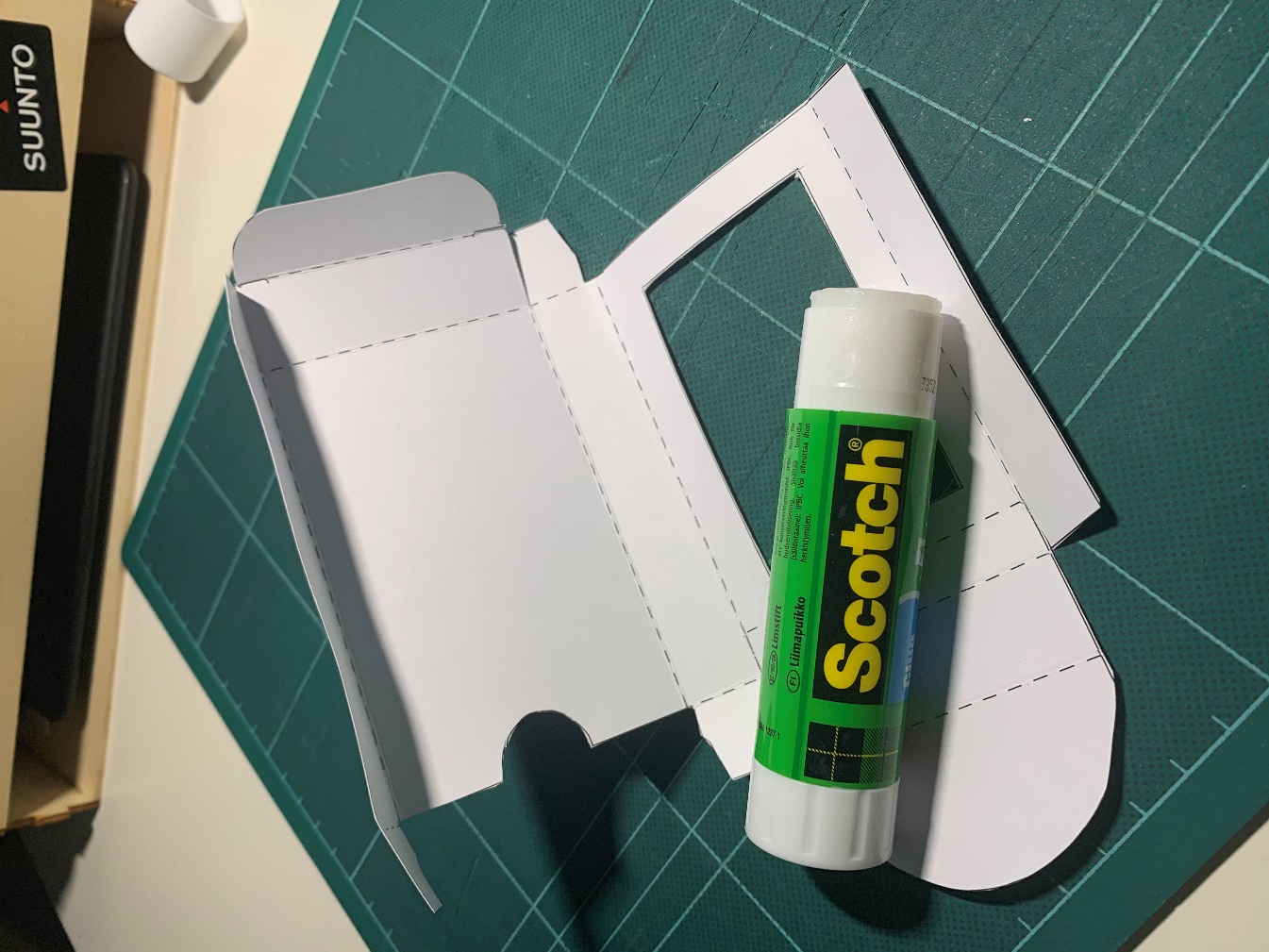 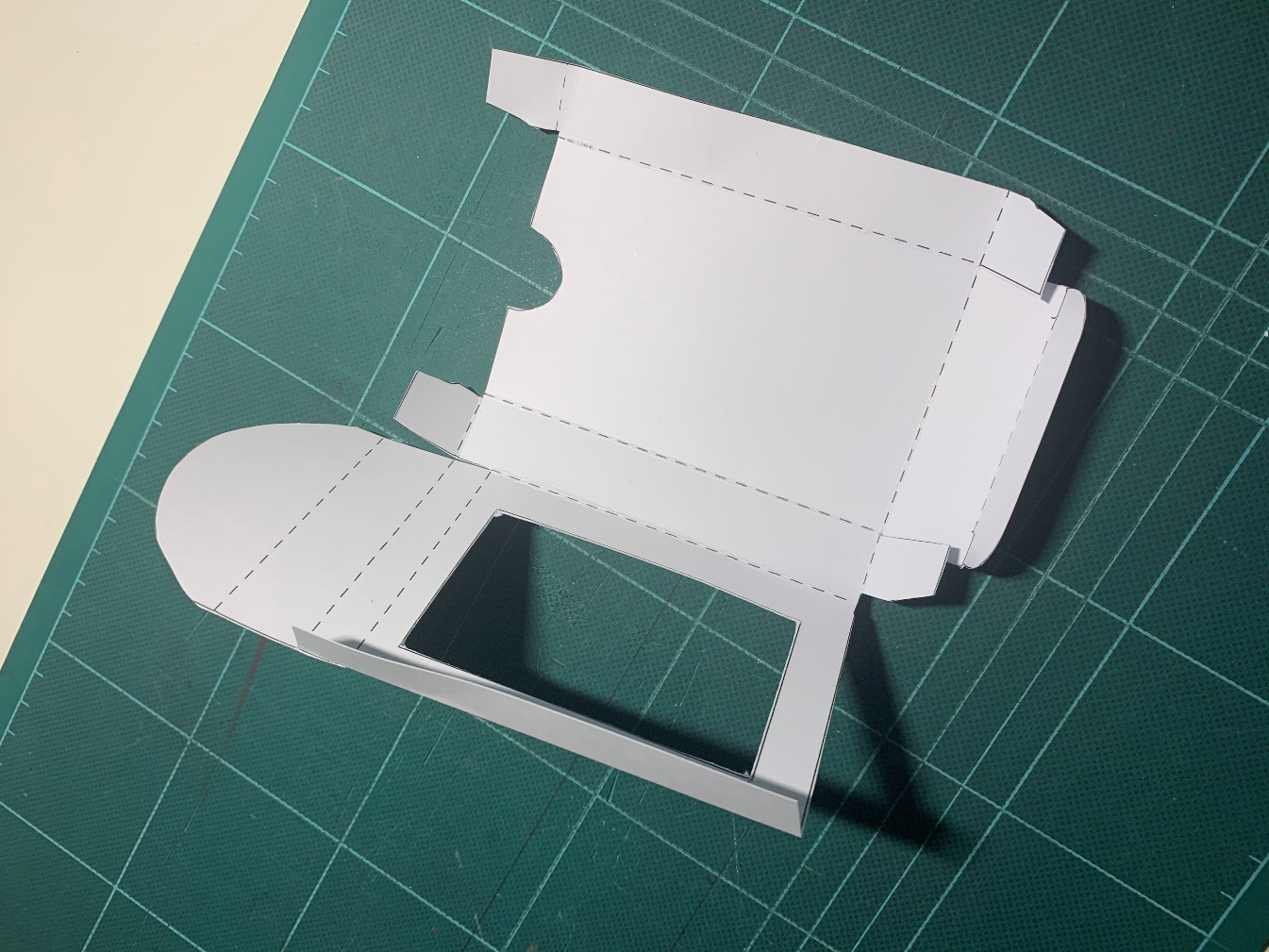 ⚠ Score the dotted lines
Fold and glue the side tab
Fold the dotted lines
Playing Card Box
Step 3 – Template sheet 1
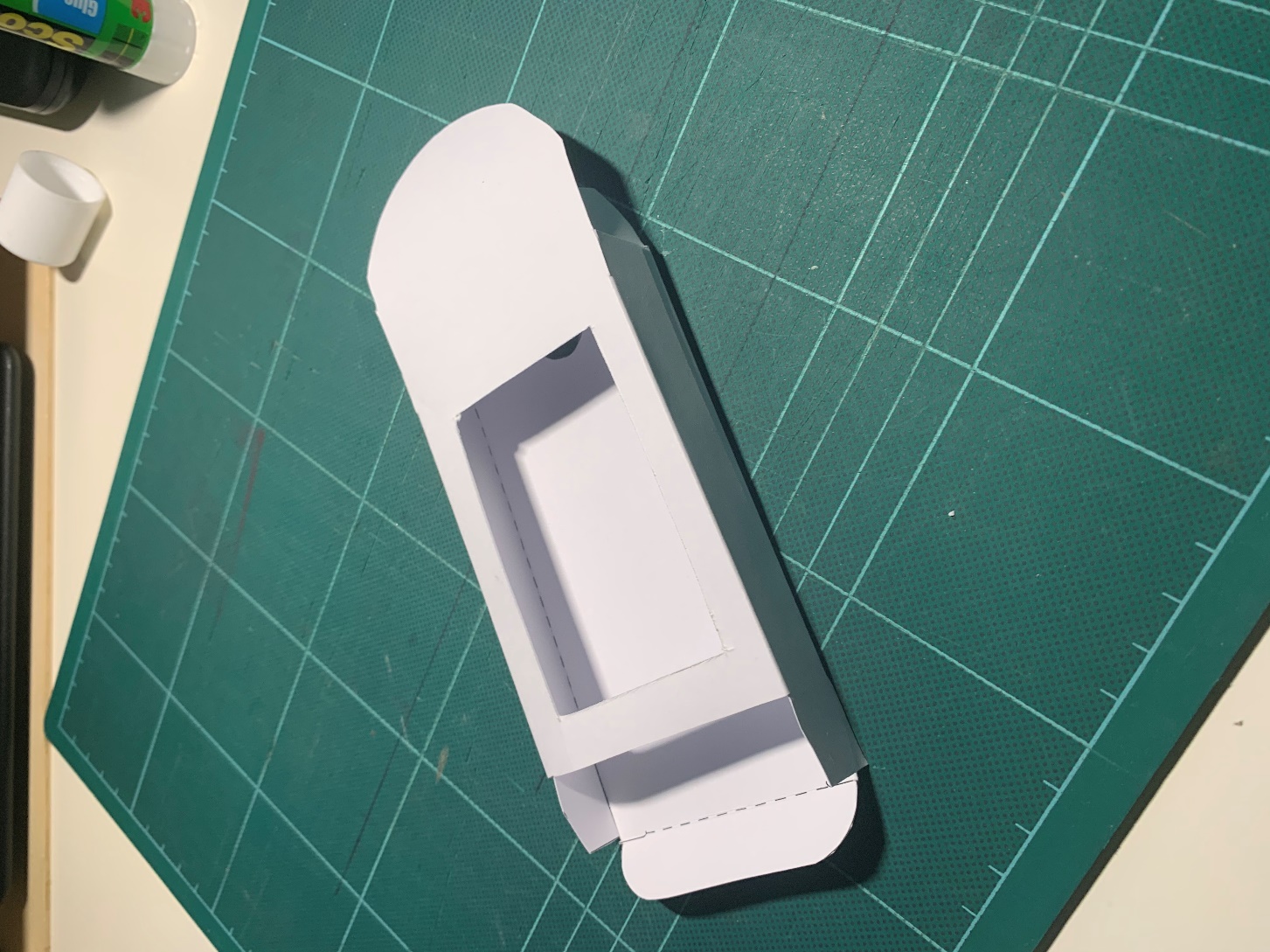 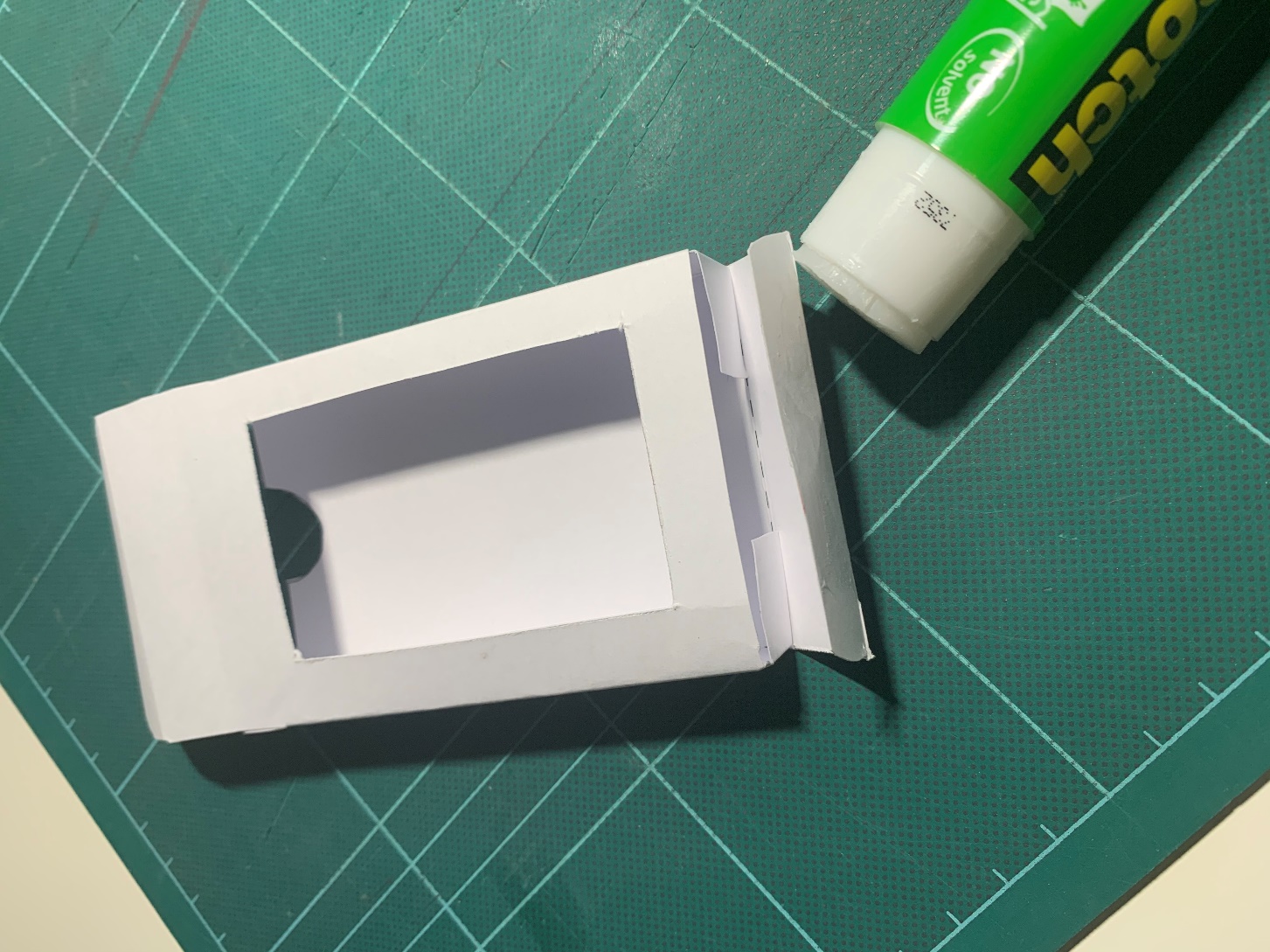 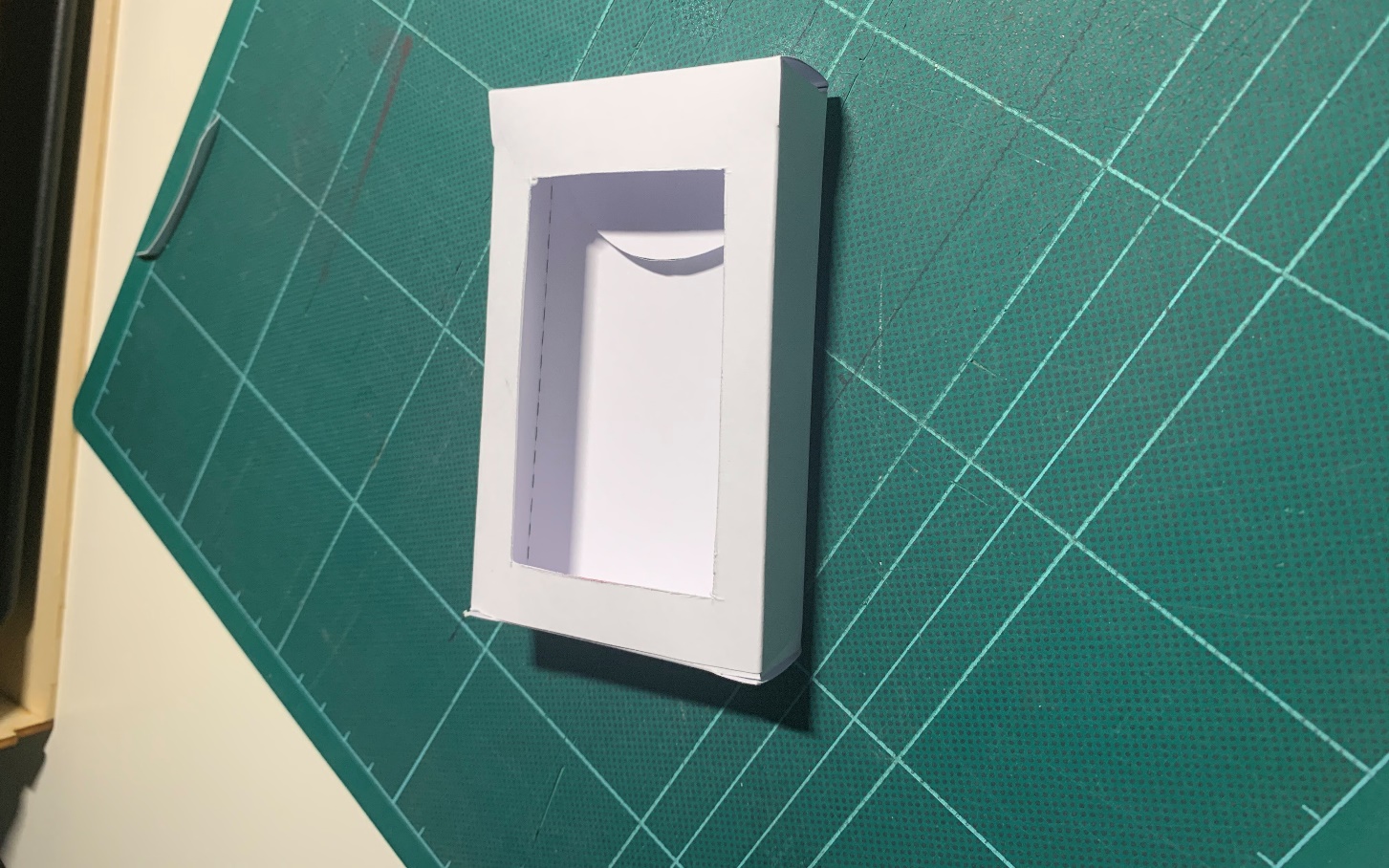 Fold the top tab in to complete the box
Side tab glued in place
Glue the base tab
Playing Card inside Box
Step 4 – Template sheet 2
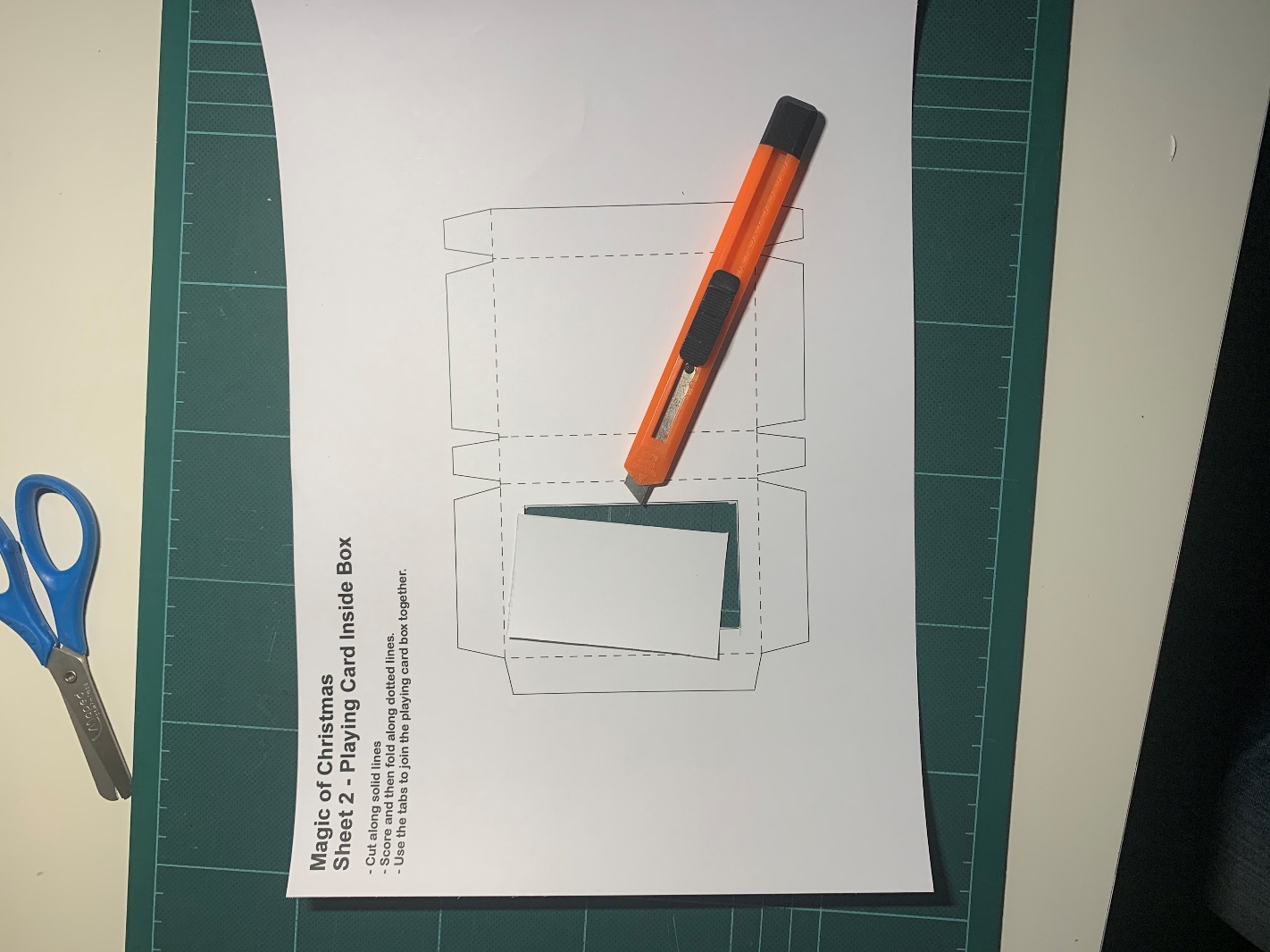 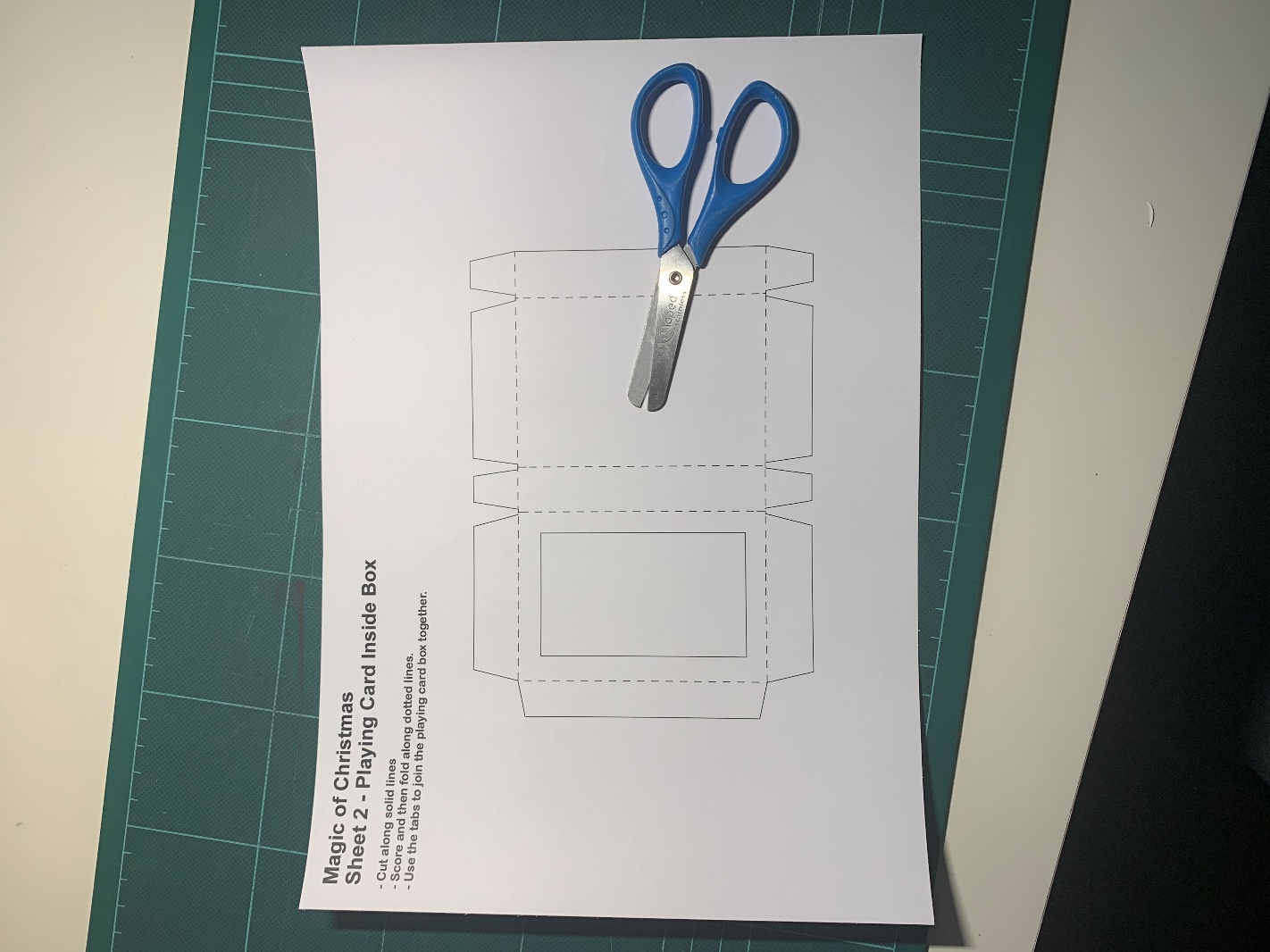 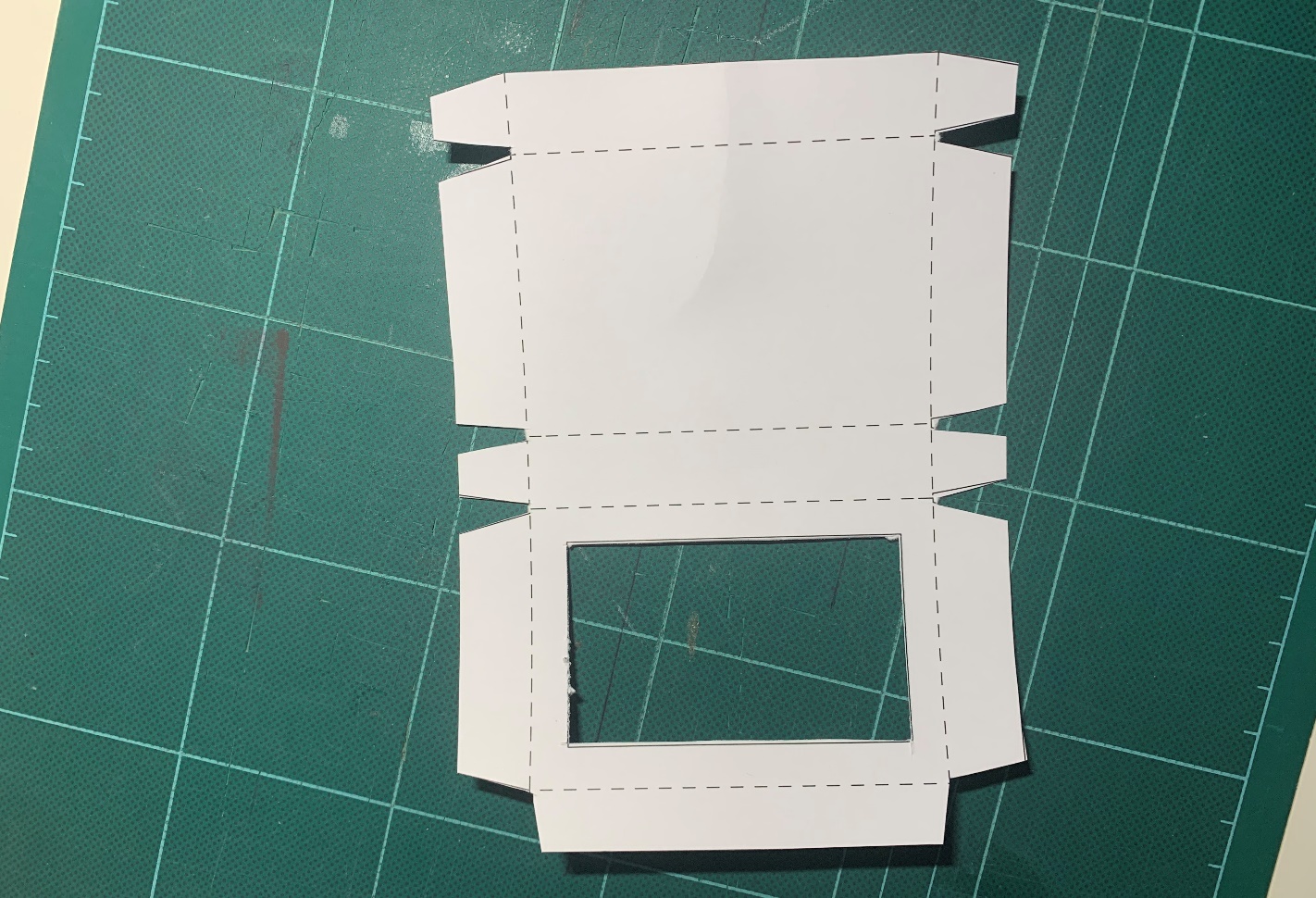 ⚠ Cut out the template
⚠  Cut of the window
Get Sheet 2
Step 5 – Template sheet 2
Playing Card inside Box
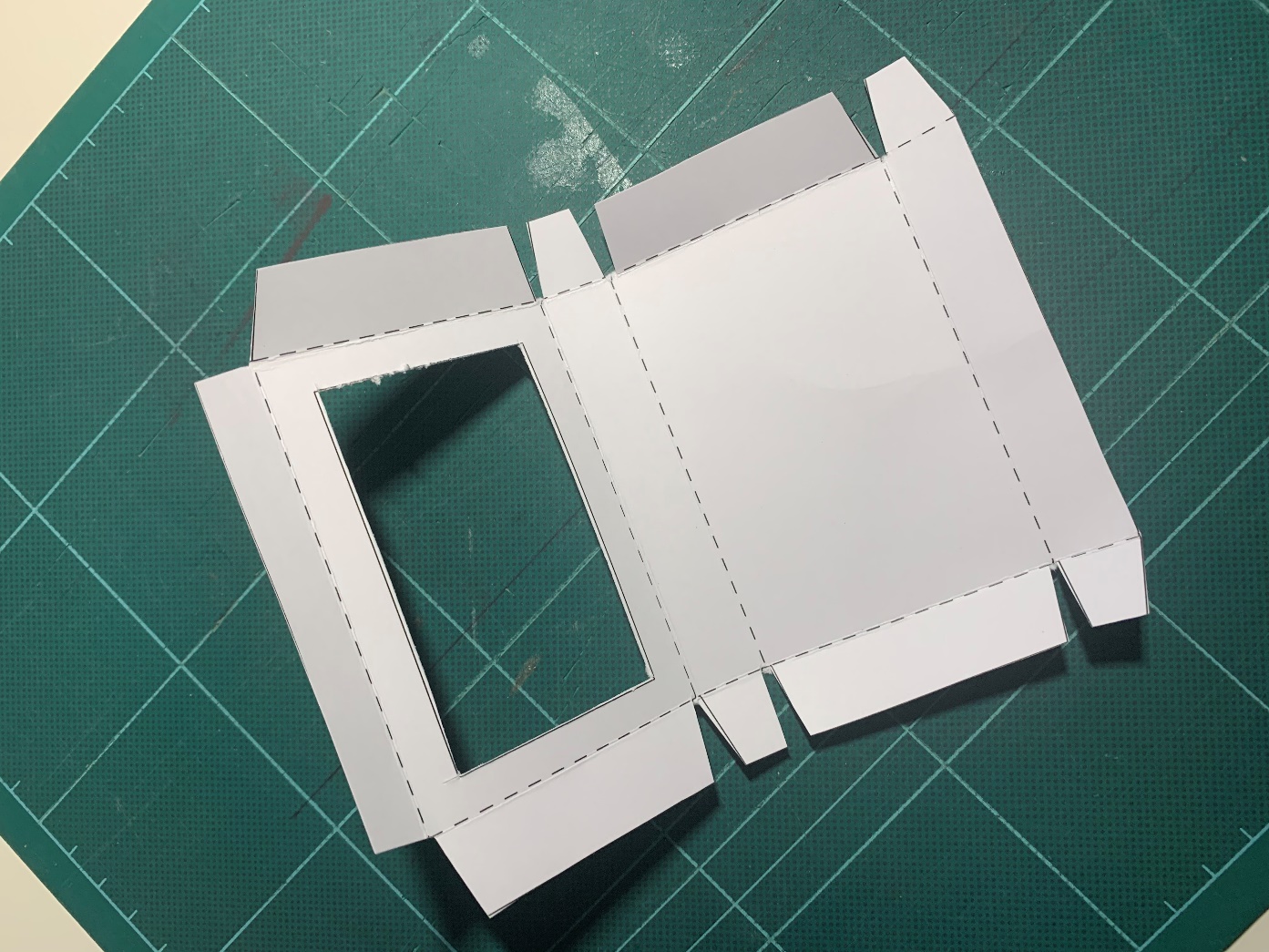 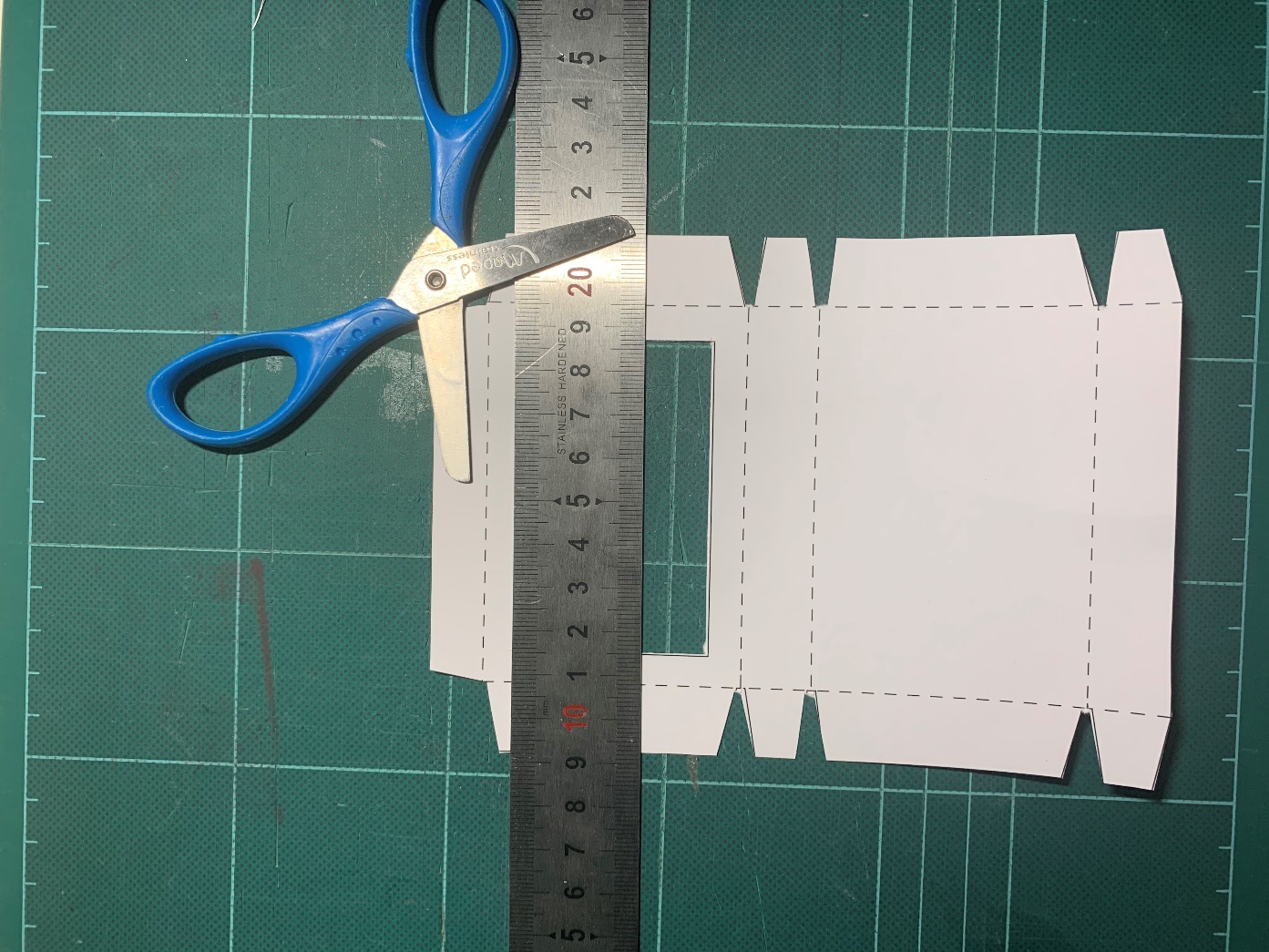 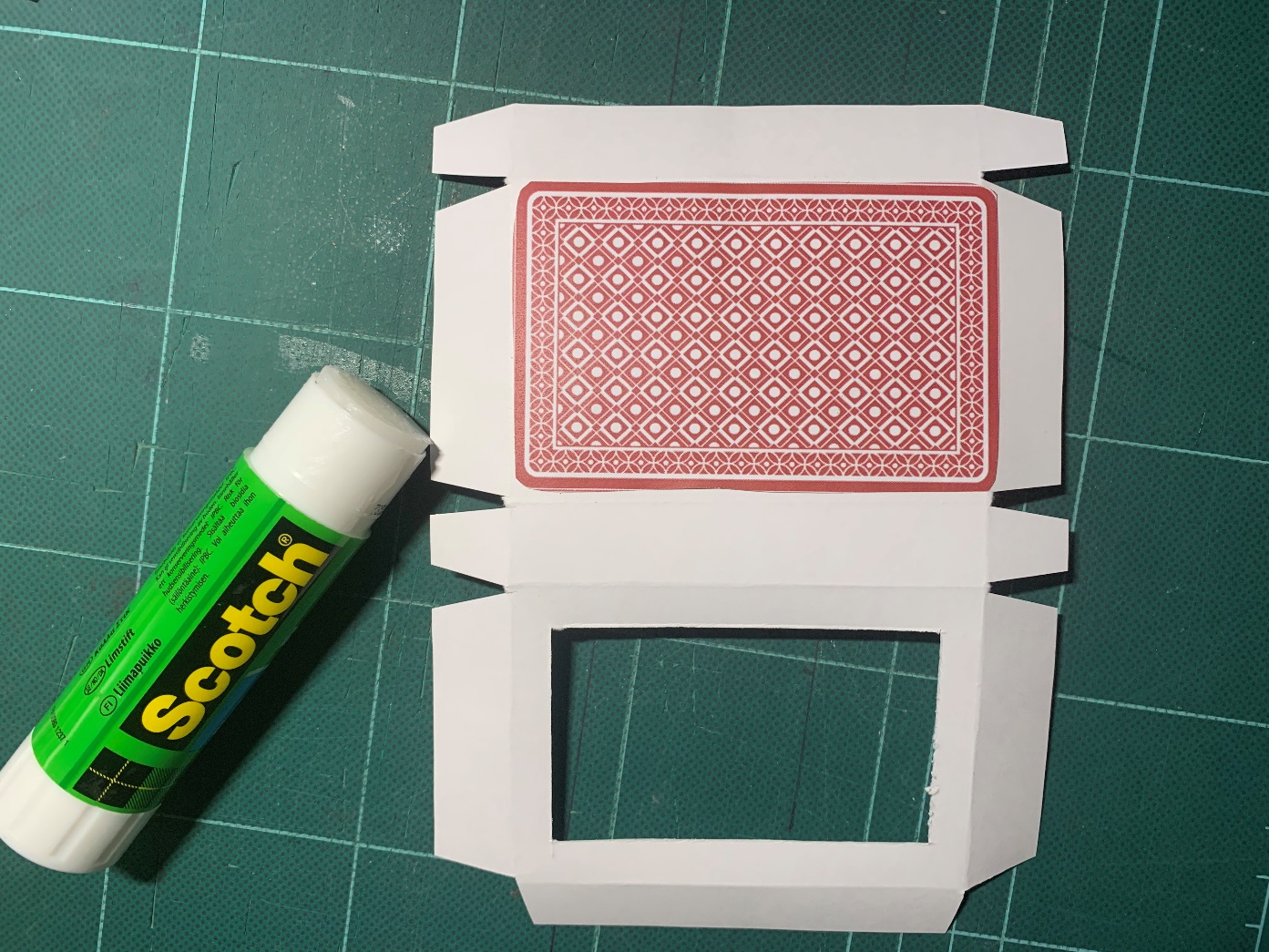 Glue the colour card back to the back of the template
⚠ Score the dotted lines
Fold the dotted lines
Step 6– Template sheet 2
Playing Card inside Box
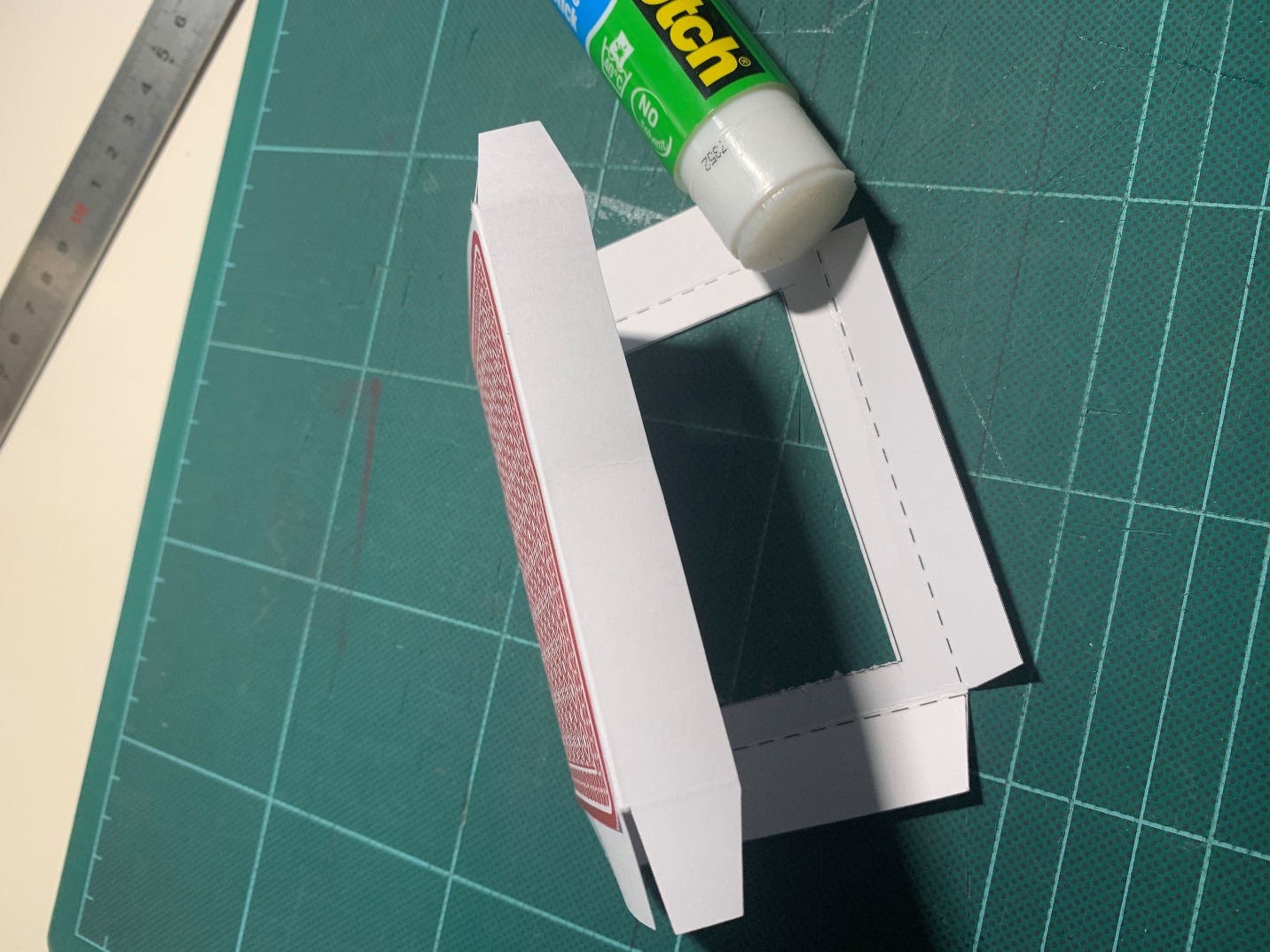 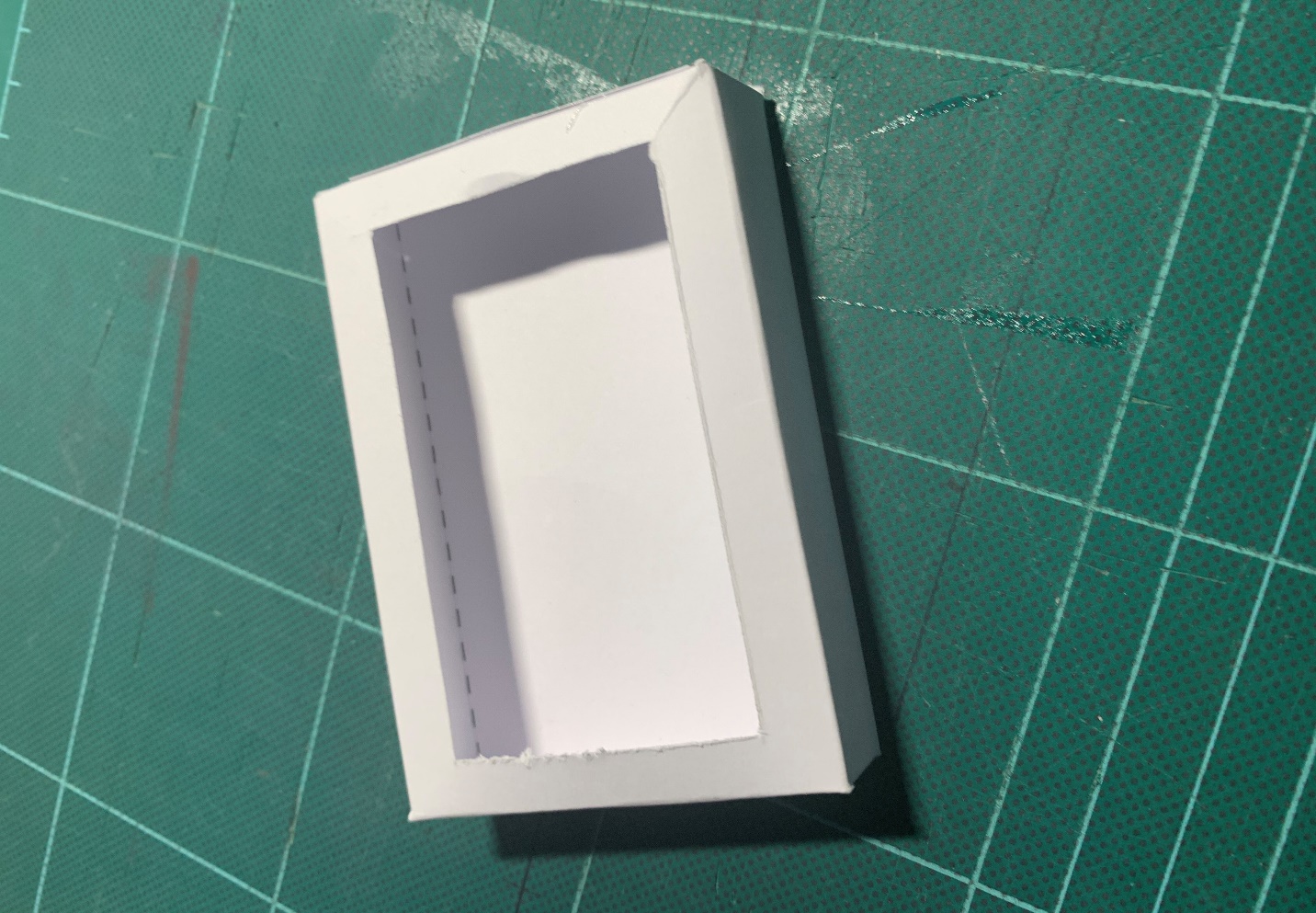 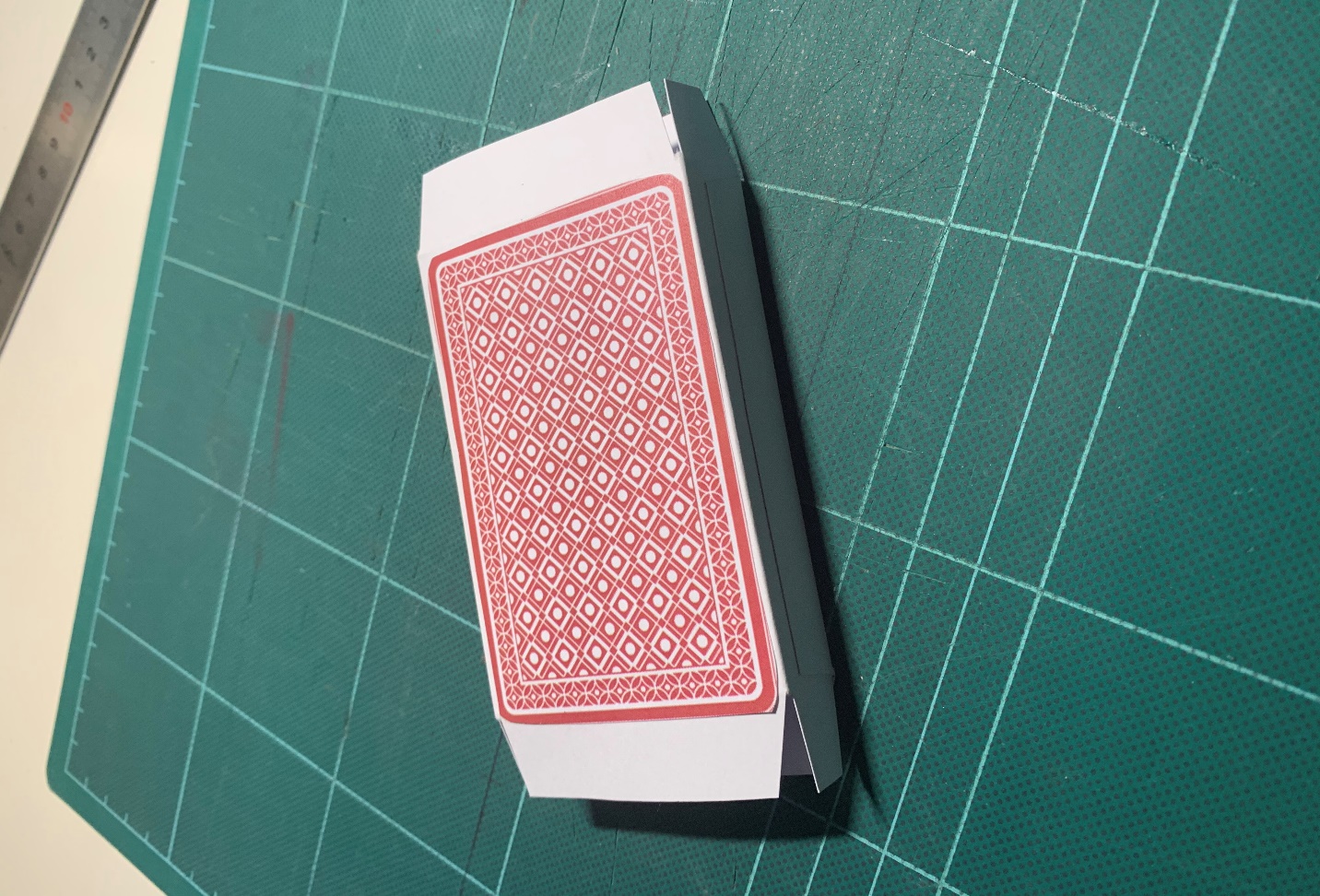 Fold and glue the end tabs
Fold and glue the side tab
Completed inside box
How to do the magic trick
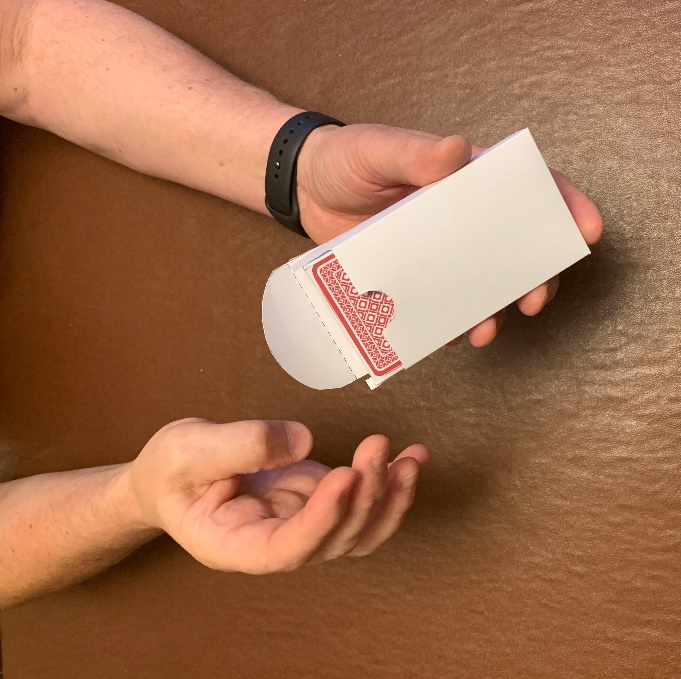 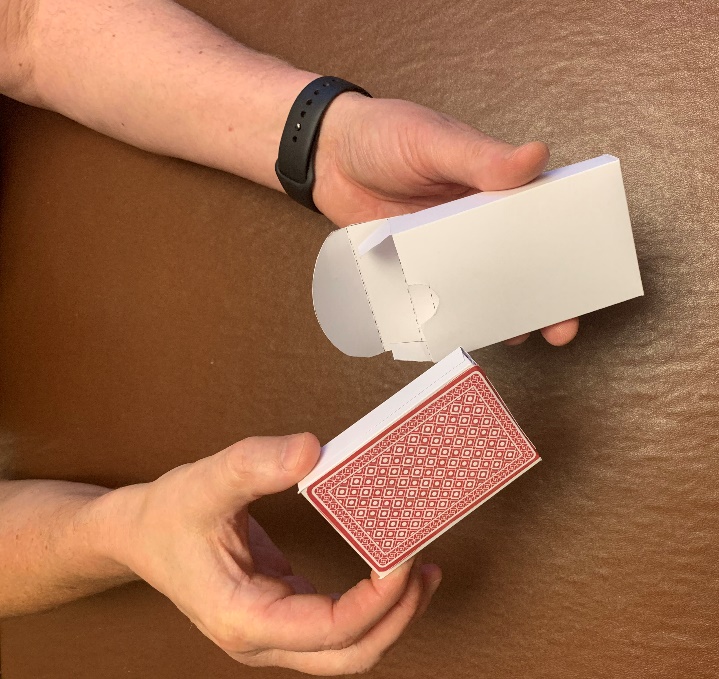 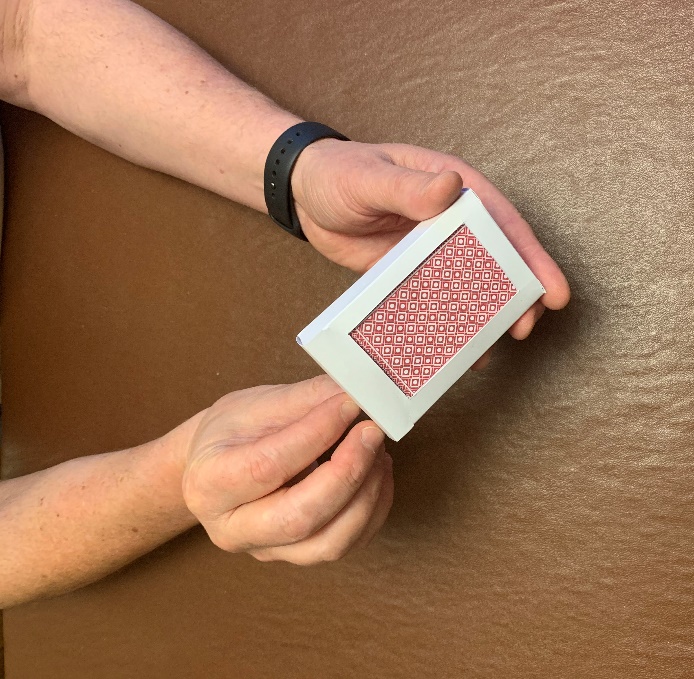 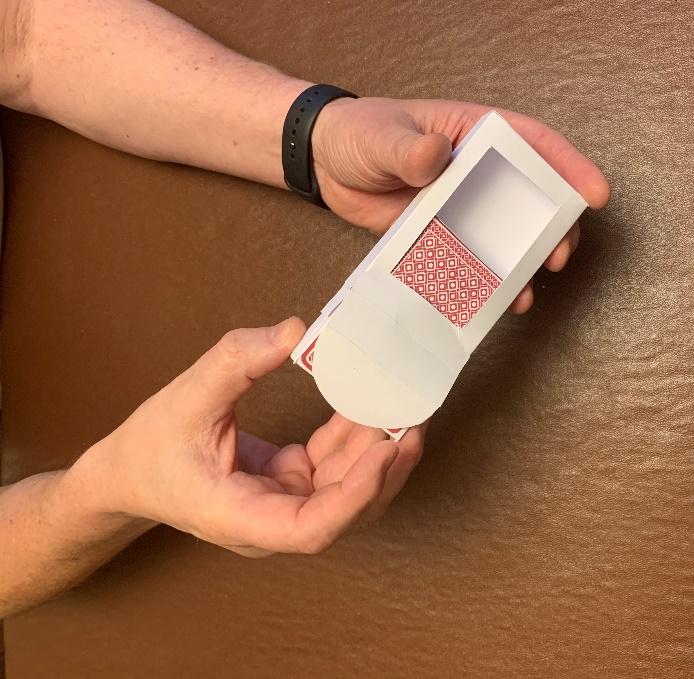 1. Tell your audience you have a pack of cards – show them the coloured back through the open window on the card box
2. Carefully take out the inside box and say “you will now make the cards disappear”
3. Turn the card box around so the window is at the rear
4.  Re-insert the ‘pack’ into the box
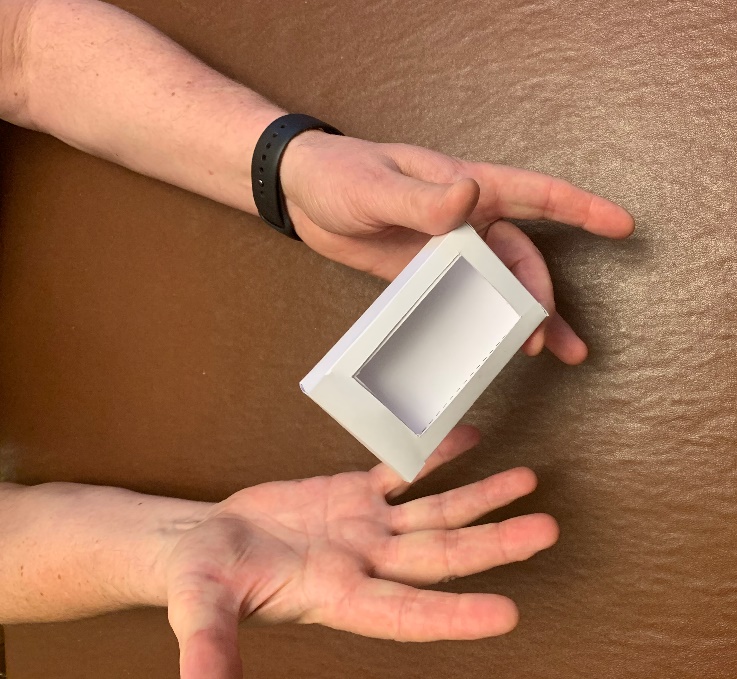 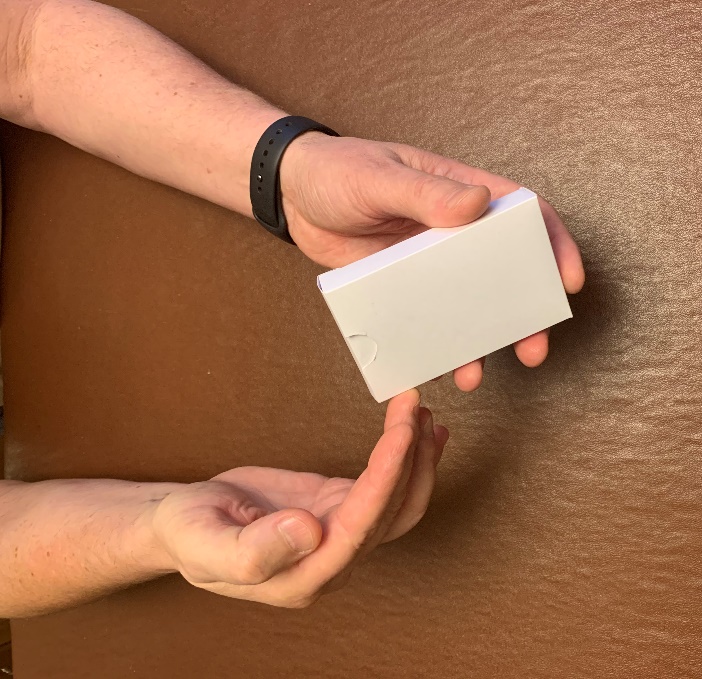 6.  Turn the card box around to amaze your audience
5.  Close the card box and say a magic word